Рано погасшая звезда
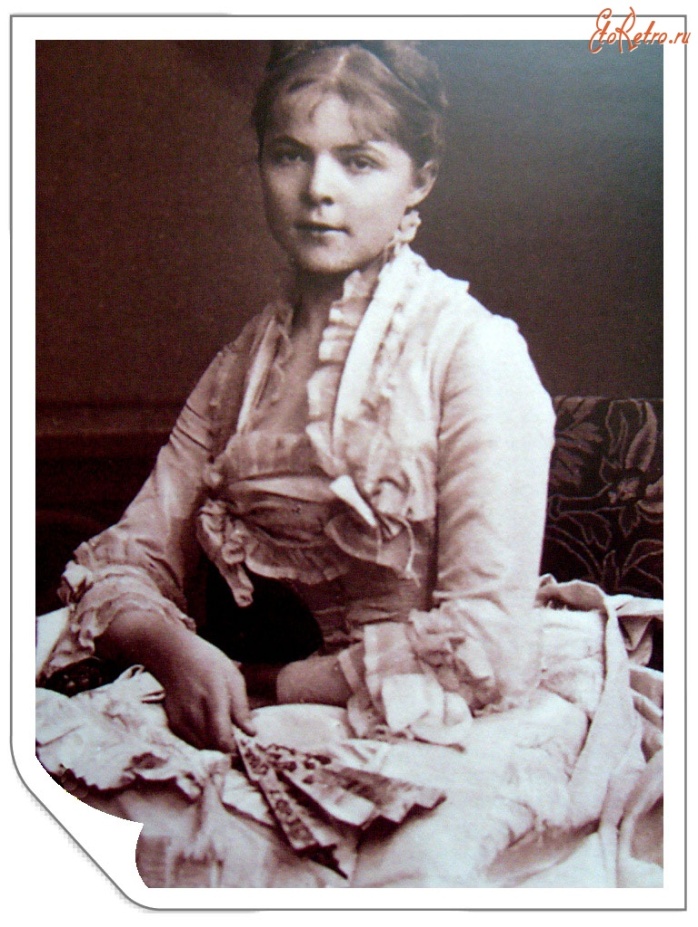 Башкирцева Мария Константиновна (1858 – 1884)
Мария Башкирцева родилась 12 ноября 1858 г. в богатой дворянской семье на Полтавщине. Она прожила неполных 26 лет, но успела оставить в искусстве свой яркий след, сумела покорить сердца людей разных поколений во многих странах благодаря настоящему мастерству живописца и искреннему слову писателя.
Рано погасшая звезда
Рано погасшая звезда
Башкирцева умерла совсем юной, но сумела  в этот срок написать необычную и большую книгу - свой собственный дневник.
	С 12 лет и до смерти Мария ведёт на французском языке дневник (105 тетрадей), ставший впоследствии знаменитым и неоднократно переведённый на многие языки, в том числе и на русский. 
	В России «Дневник» трижды выходил в свет.
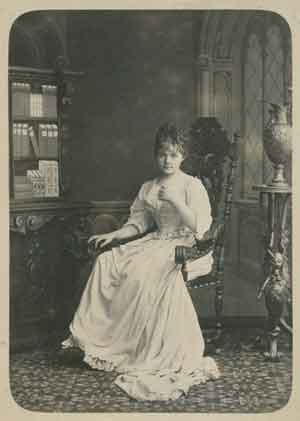 Рано погасшая звезда
В 10-летнем возрасте Мария 
из-за слабого здоровья была  
увезена за границу – 
во Францию.
Многочисленные таланты 
девочки проявились рано. 
За короткий срок почти без 
посторонней помощи  она 
овладела 4-мя современными
и 2-мя древними языками.
Рано погасшая звезда
Наделенная от природы удивительно сильным голосом редкого тембра и большого диапазона, Мария Башкирцева мечтает о сцене.  Но после простуды Мария лишается своего прекрасного голоса , а затем начинает постепенно глохнуть. 
	В дневнике она записывает: «Бог оставил мне живопись».
	В 1877 году 17-летняя Мария Башкирцева переезжает из Ниццы в Париж и поступает в частную Академию живописи Рудольфа Жюлиана.
Картина Марии Башкирцевой «В ателье»Хранится в Днепропетровске
Рано погасшая звезда
За несколько лет Мария Башкирцева создала множество этюдов, рисунков и живописных полотен: «Молодая женщина, читающая «Развод Дюма», «В мастерской Жюлиана», «Портрет Дины»,  «Три улыбки», «Портрет мадам Р.В.», «Дождевой зонтик», «Автопортрет с палитрой».
	Мария пробовала себя и в скульптуре, она создала несколько этюдов, работала над скульптурой «Горе Навзикаи». За три с половиной года Мария успела пройти 7-летний курс академии.
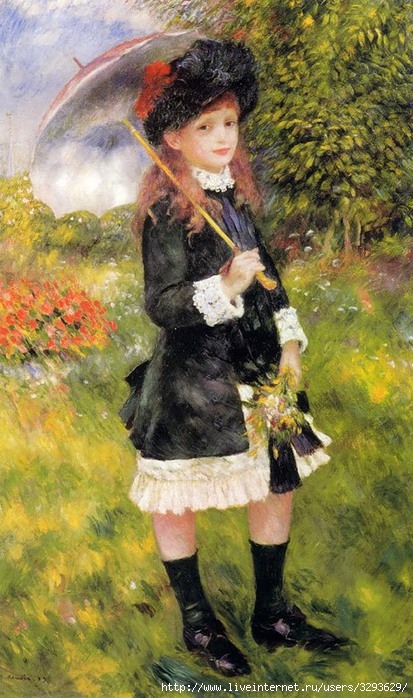 Рано погасшая звезда
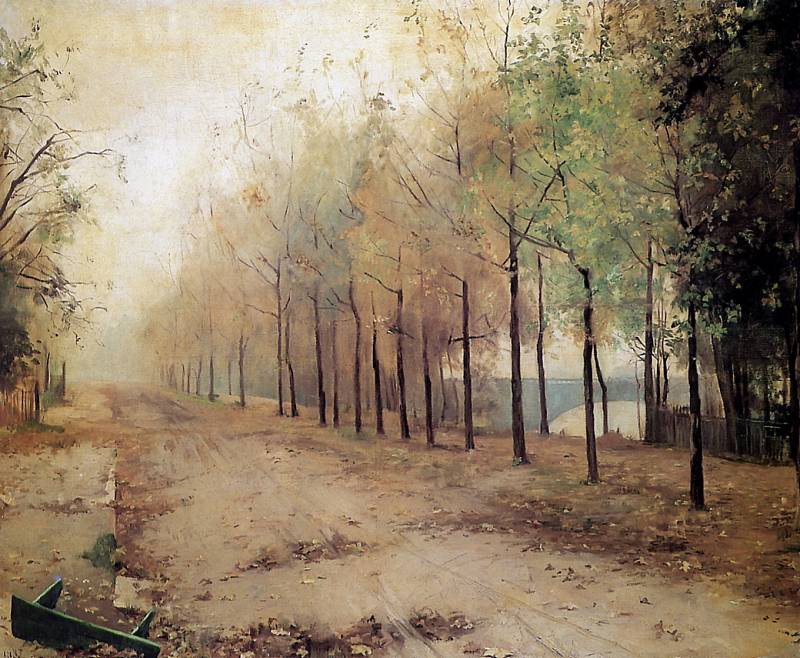 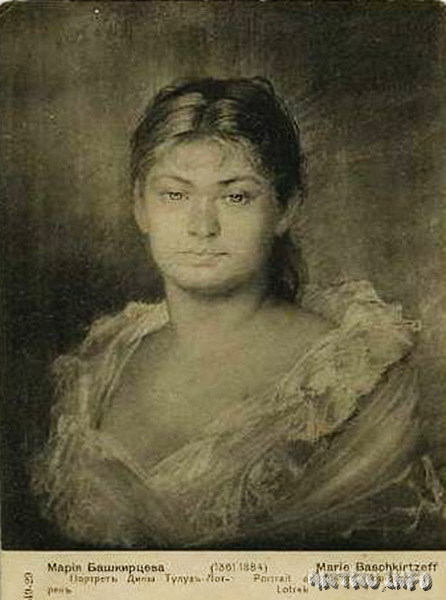 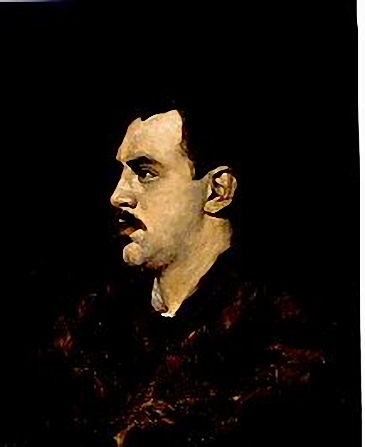 Картина «Жан и Жак»
Особенно проникновенно Башкирцева изображала детей.
Картина «Митинг»
Жанровая картина «Митинг» поражает прекрасной композицией, богатством образов простых уличных мальчишек.
Картина «Святые жены»
В последние годы Мария Башкирцева
обращается к драматическим сюжетам Евангелия.
Картина «Весна»
Скоротечная чахотка отнимала силы молодой художницы. 
На последней своей незаконченной картине «Весна» она нарисовала молодую женщину, сидящую на траве в цветущем весеннем саду
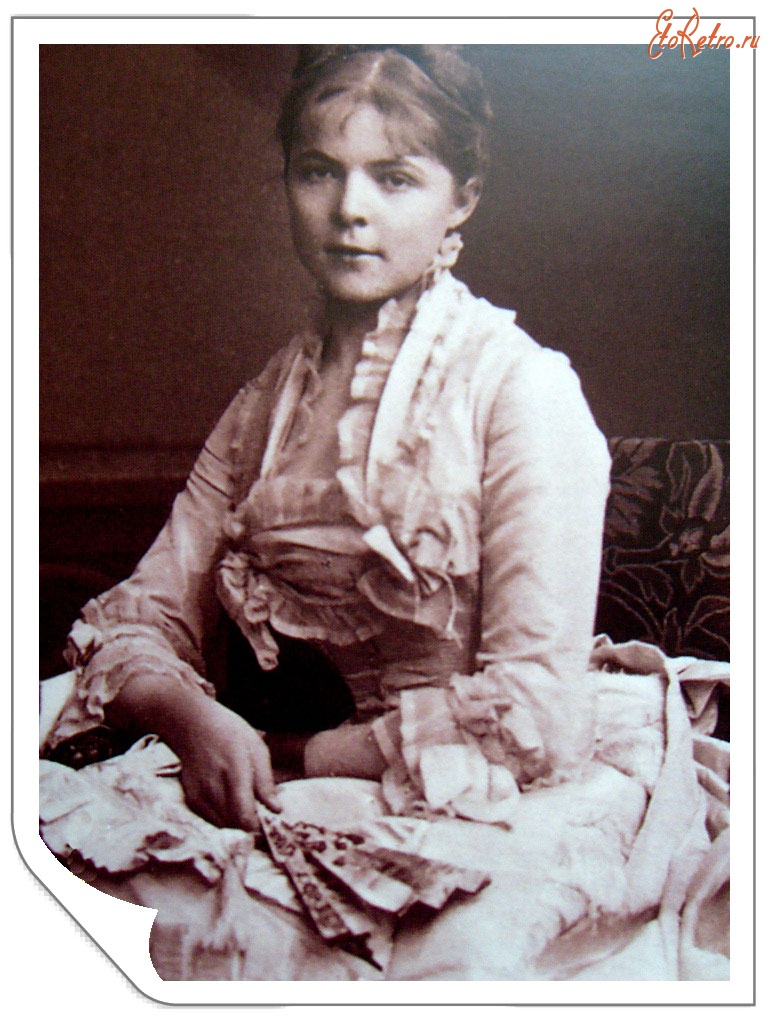 Короткая, но такая 
насыщенная жизнь 
Марии Башкирцевой 
оборвалась 31 октября 1884 г. 
на 26 году жизни. 
Похоронили ее на кладбище 
Пасси в Париже.
Рано погасшая звезда
После Марии Башкирцевой остались книга в 1000 с лишним страниц, 150 картин, 200 рисунков, многочисленные акварели. 
	 	Многие картины погибли в начале Великой Отечественной войны при бомбежке окрестностей Киева.
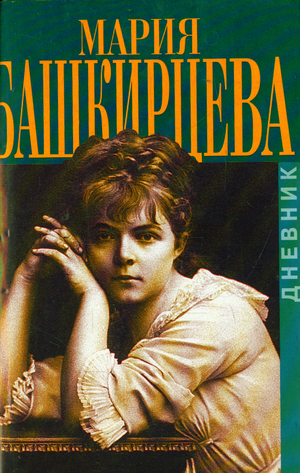 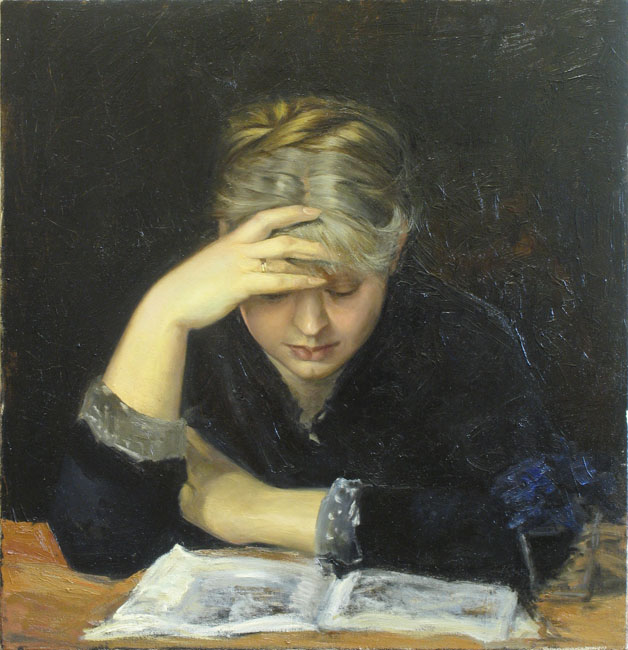 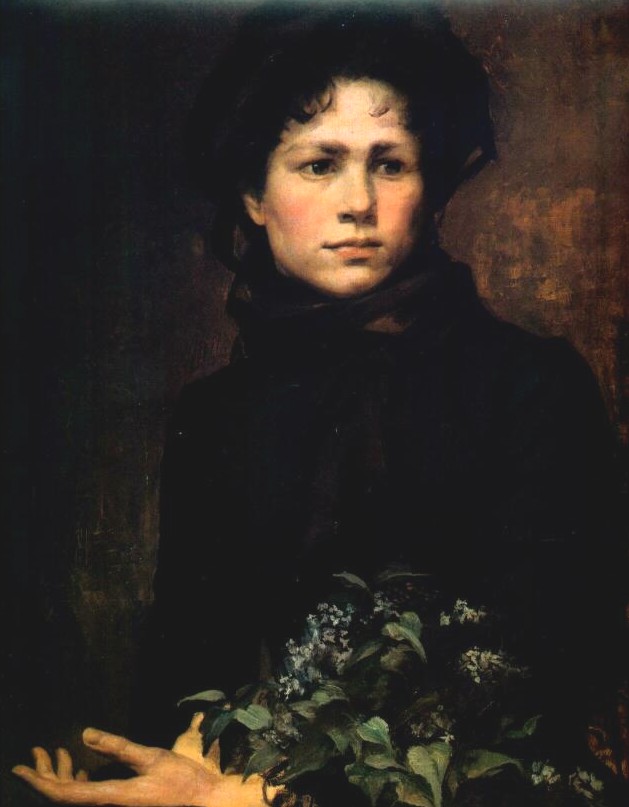 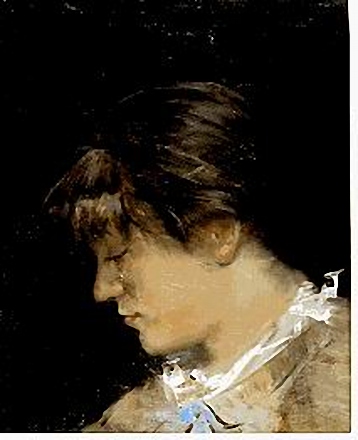 Рано погасшая звезда
Мария Башкирцева стала первым русским художником, чьи работы приобрел Лувр. Во Франции, Голландии, Англии прошли ее посмертные выставки. 
	«Дневник» и полотна Марии Башкирцевой по-прежнему восхищают каждого, кто прикасается к ее уникальному творческому наследию.
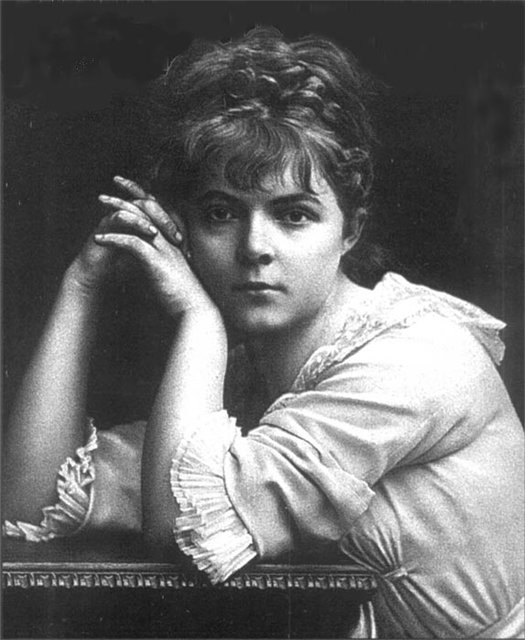 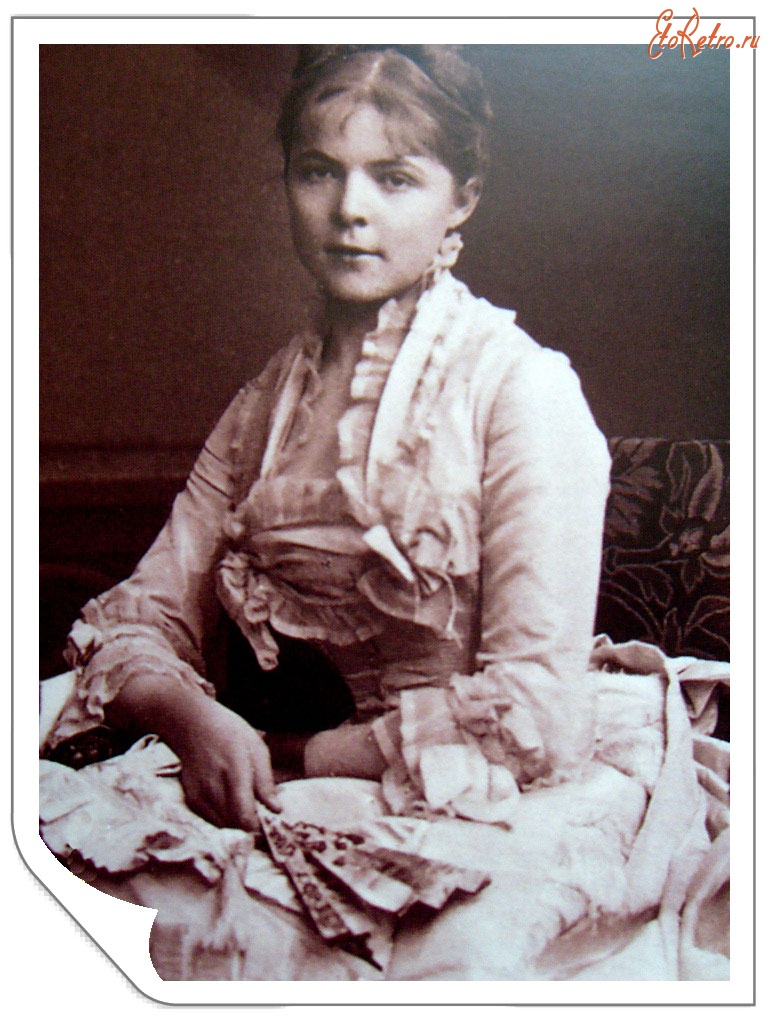 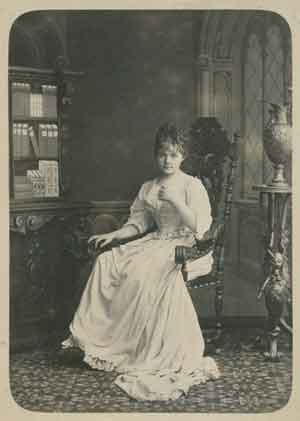